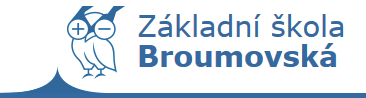 Patrik Štajnc
Class 5.A
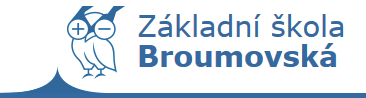 ZŠ Broumovská
Our school ZŠ Broumovská was opened in 1. 9. 1983. It had 20 classes. That time it visited 623 students. In 1984 there were 829 students.
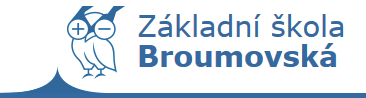 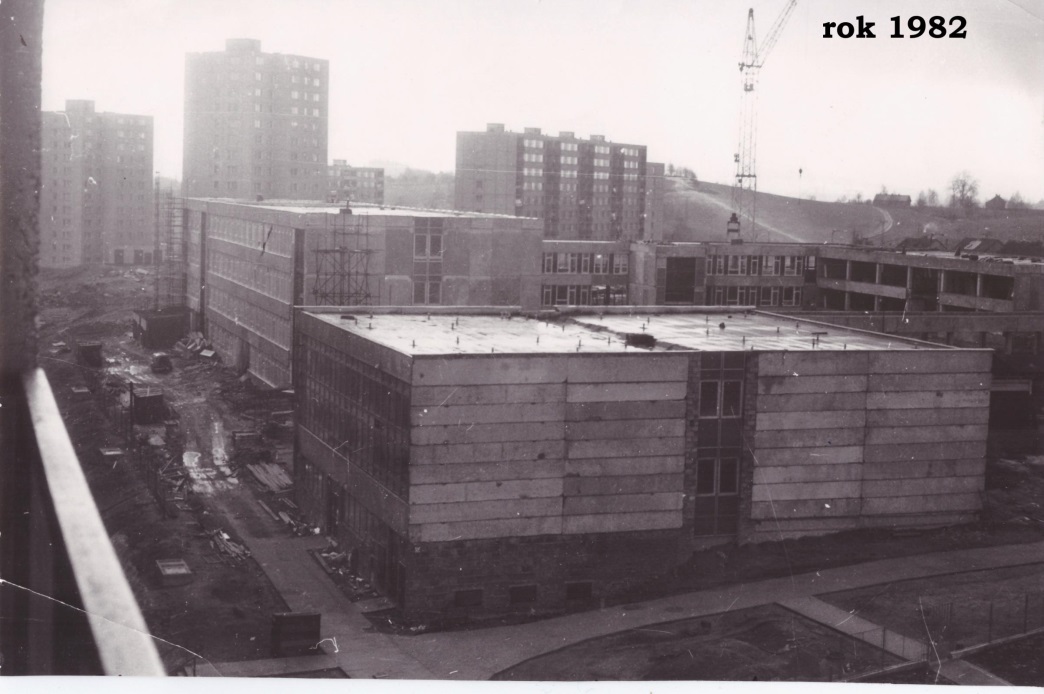 Before and after
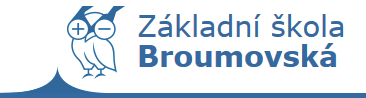 Our teacher
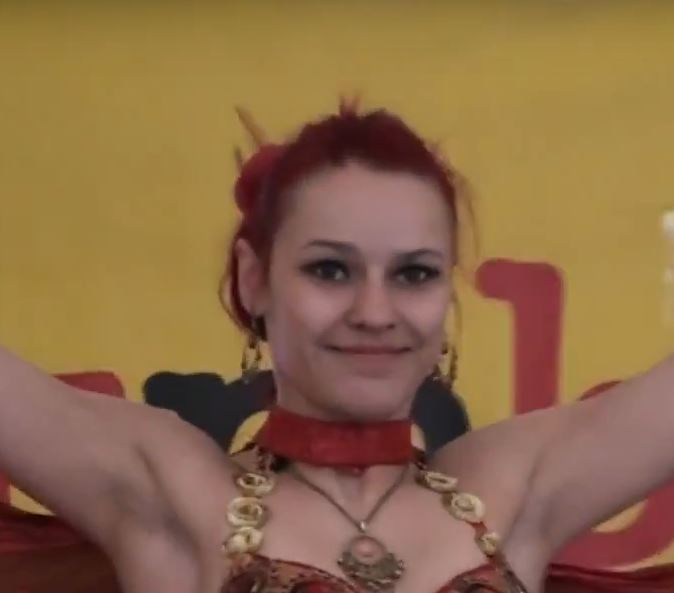 Mrs. Lupínková
She´s 26 years old
Her favourite colour is green and yellow
She´s got a brother and a sister
She´s married
She likes athletics
She likes Harry Potter
She teaches Czech,Maths,Geography,Music and Art
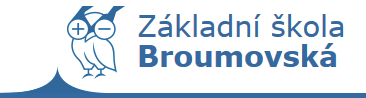 Our timetable
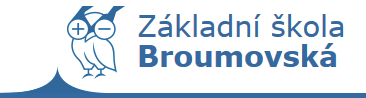 THANK YOU FOR YOUR ATTENTION
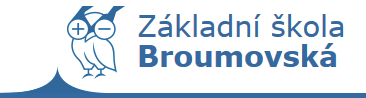 Sources
https://www.liberec.cz/cz/radnice/strategie-projekty/projekty-mesta/rekonstrukce-stavebni-upravy-broumovska/


https://www.zsbroumovska.cz/historie-skoly


https://www.zsbroumovska.cz/trida/5